LESSON 1 - PHILANTHROPY AND THE 3TS
VOCABULARY
3Ts
PHILANTHROPIST
PHILANTHROPY
‹#›
VOCABULARY
3Ts
PHILANTHROPIST
PHILANTHROPY
‹#›
VOCABULARY
Three things we can give to someone in need
PHILANTHROPIST
PHILANTHROPY
‹#›
VOCABULARY
3Ts
PHILANTHROPIST
PHILANTHROPY
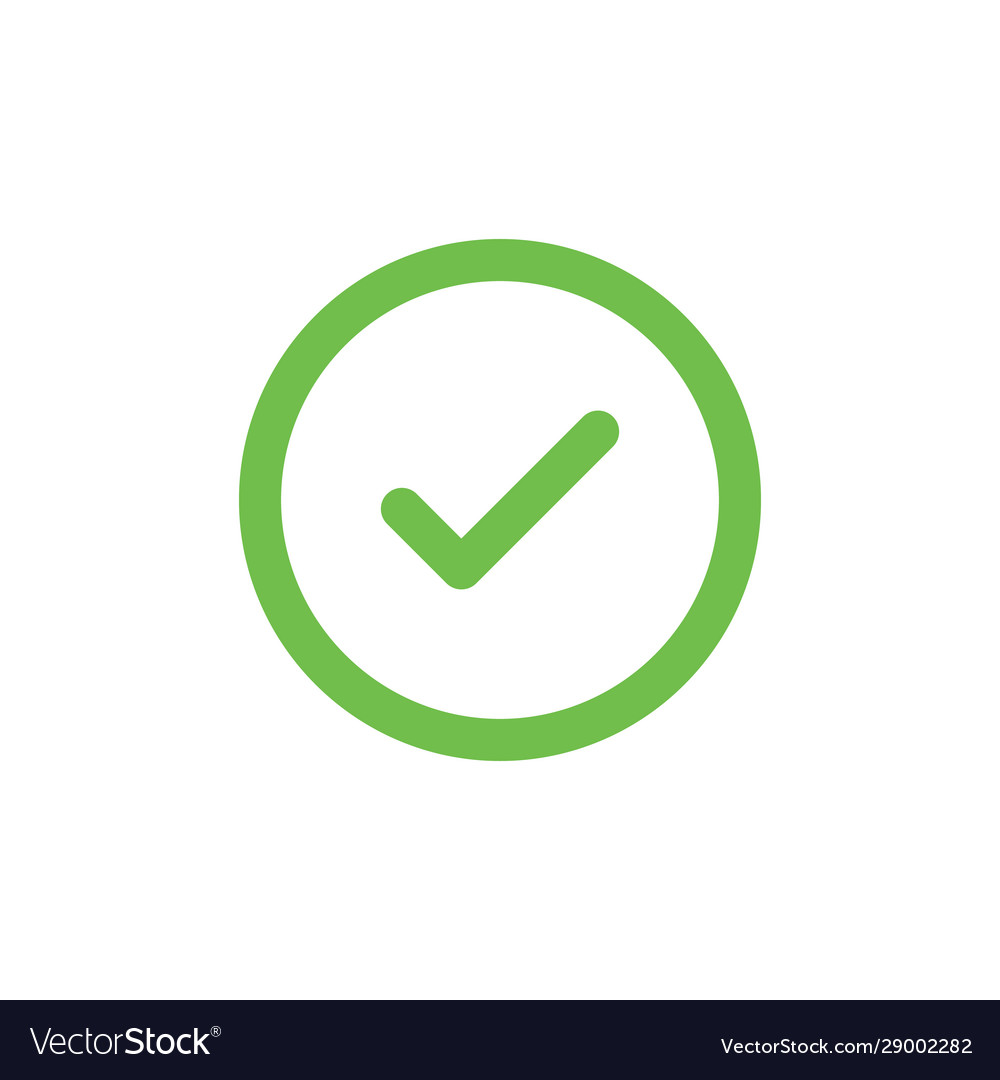 ‹#›
VOCABULARY
3Ts
Someone who uses their 3Ts to give back and help others
PHILANTHROPY
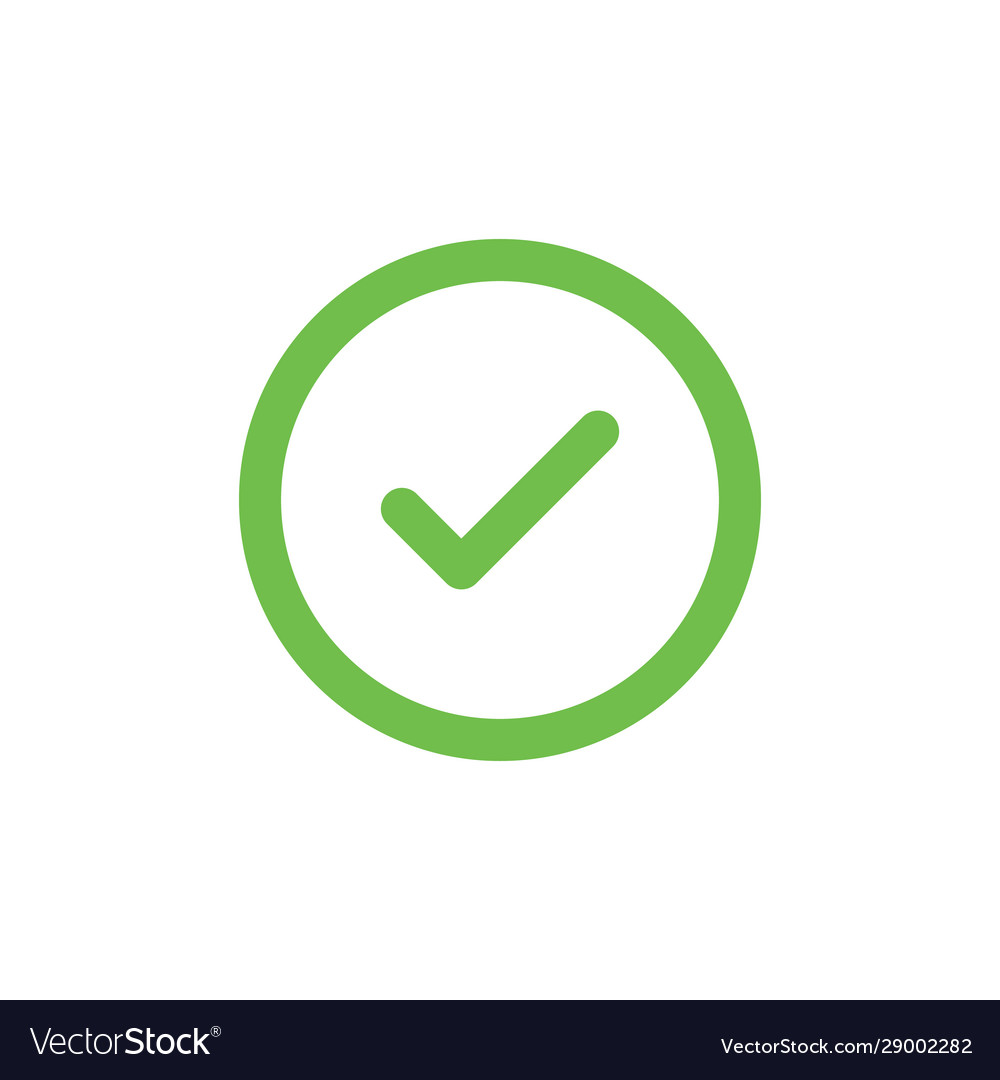 ‹#›
VOCABULARY
3Ts
PHILANTHROPIST
PHILANTHROPY
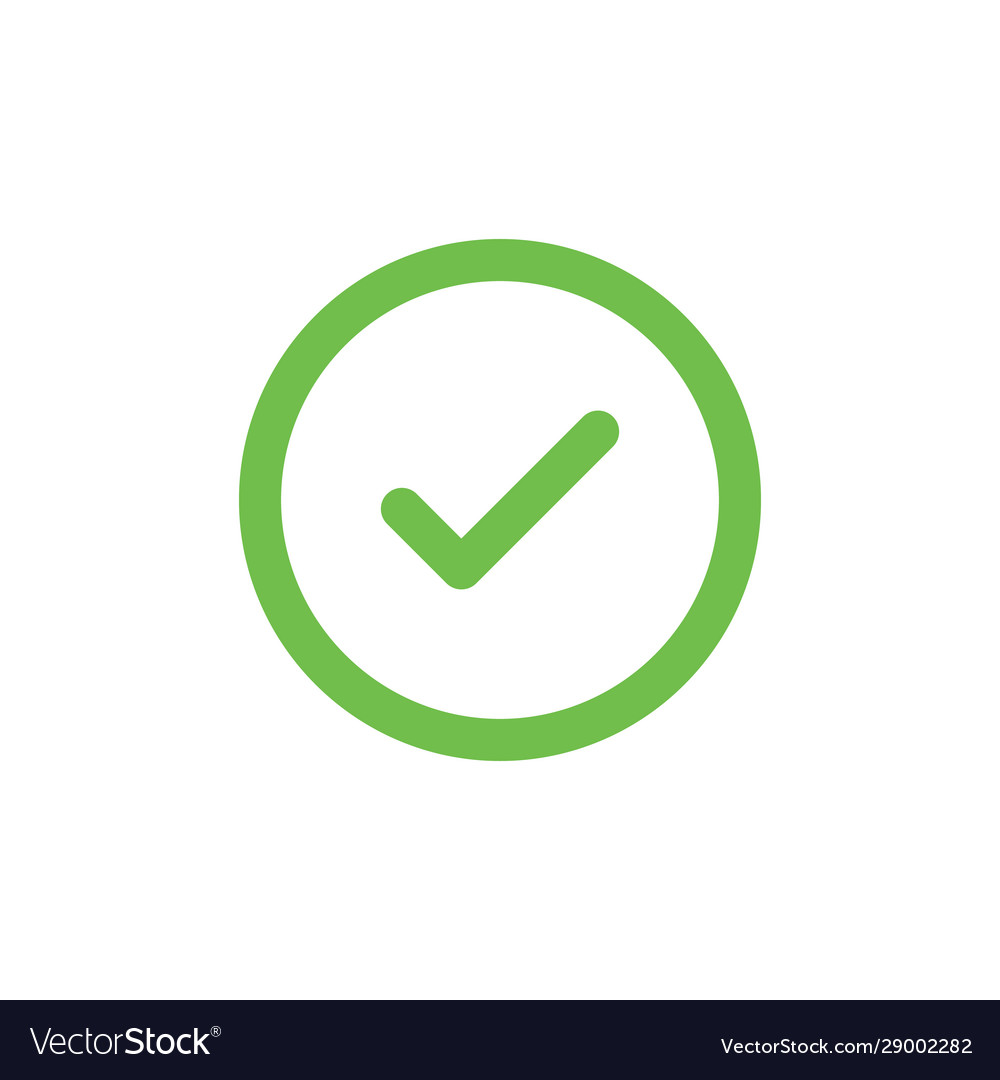 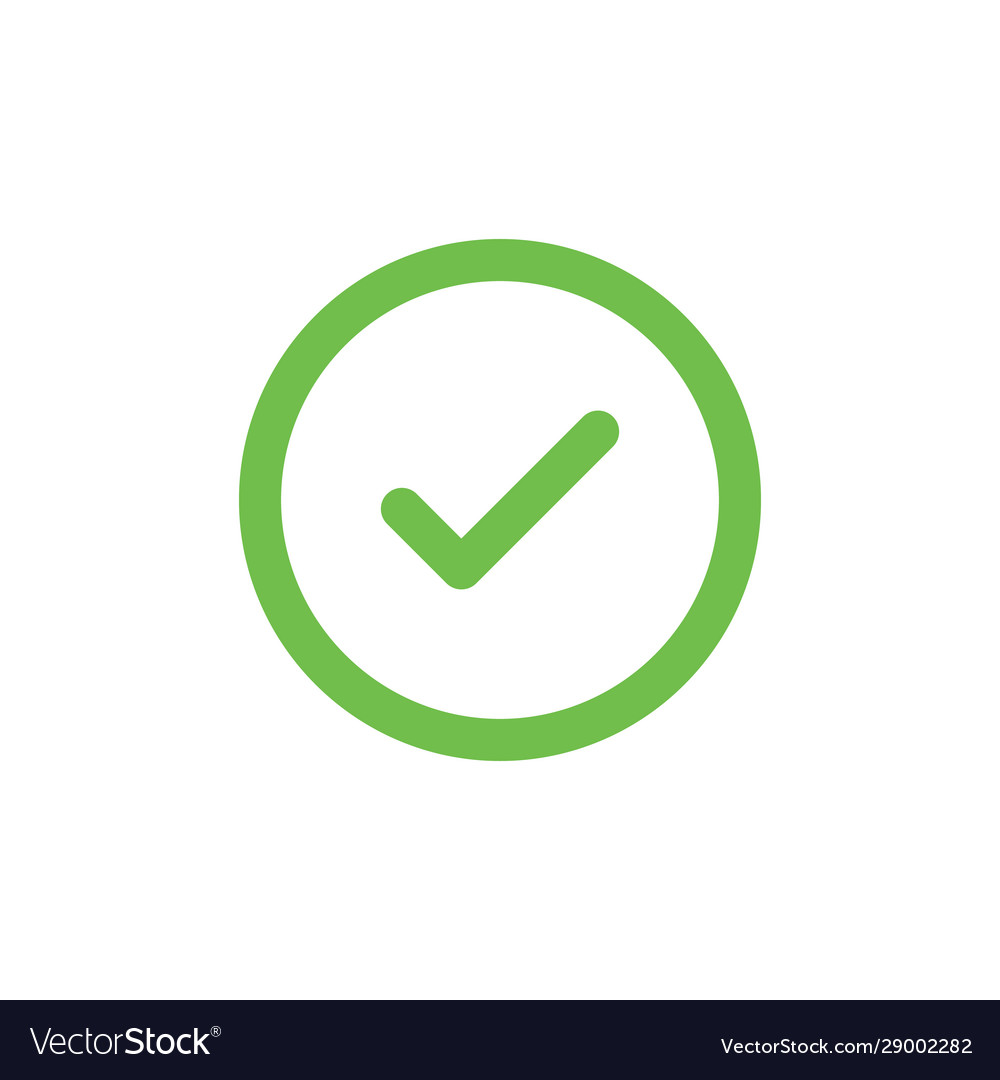 ‹#›
VOCABULARY
3Ts
PHILANTHROPIST
The process of giving back. The act of donating money, goods, services, time or effort to support a beneficial cause and create a lasting impact.
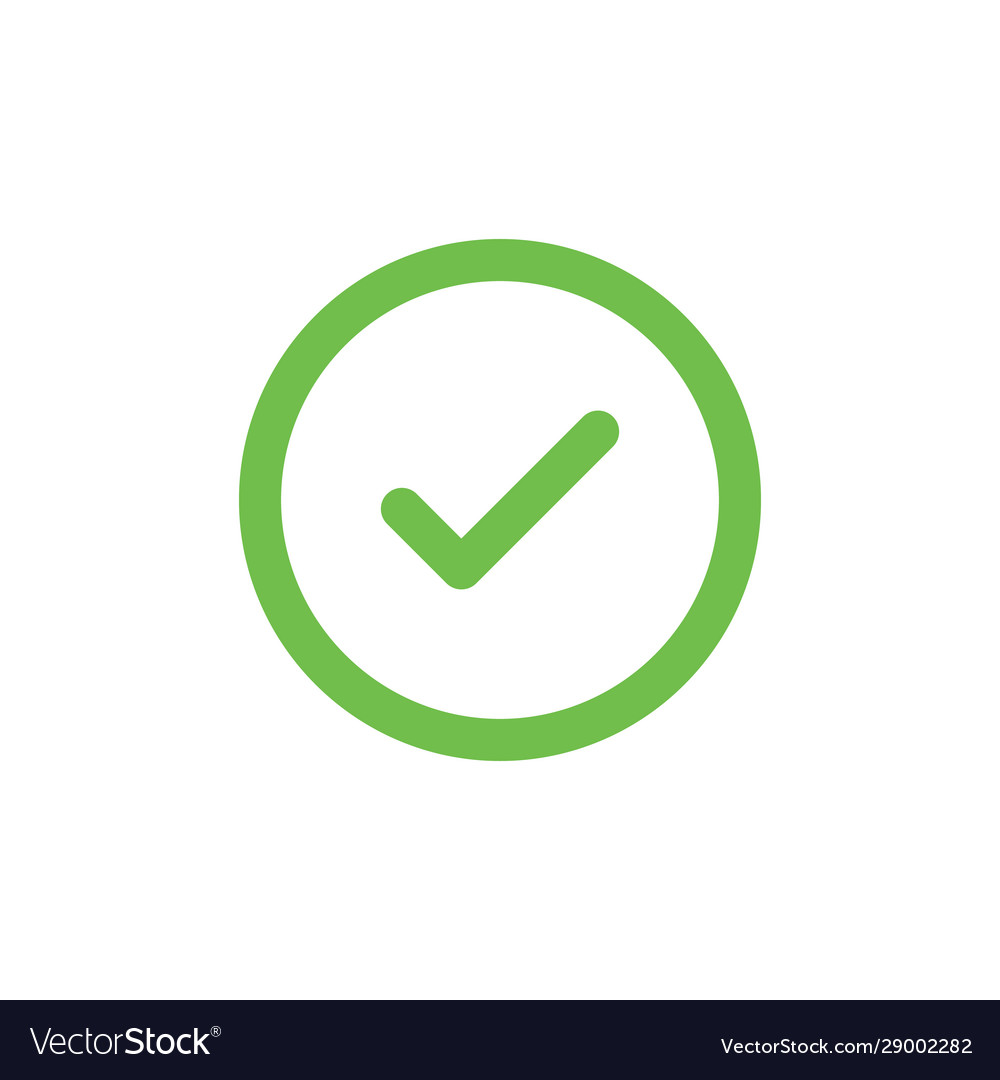 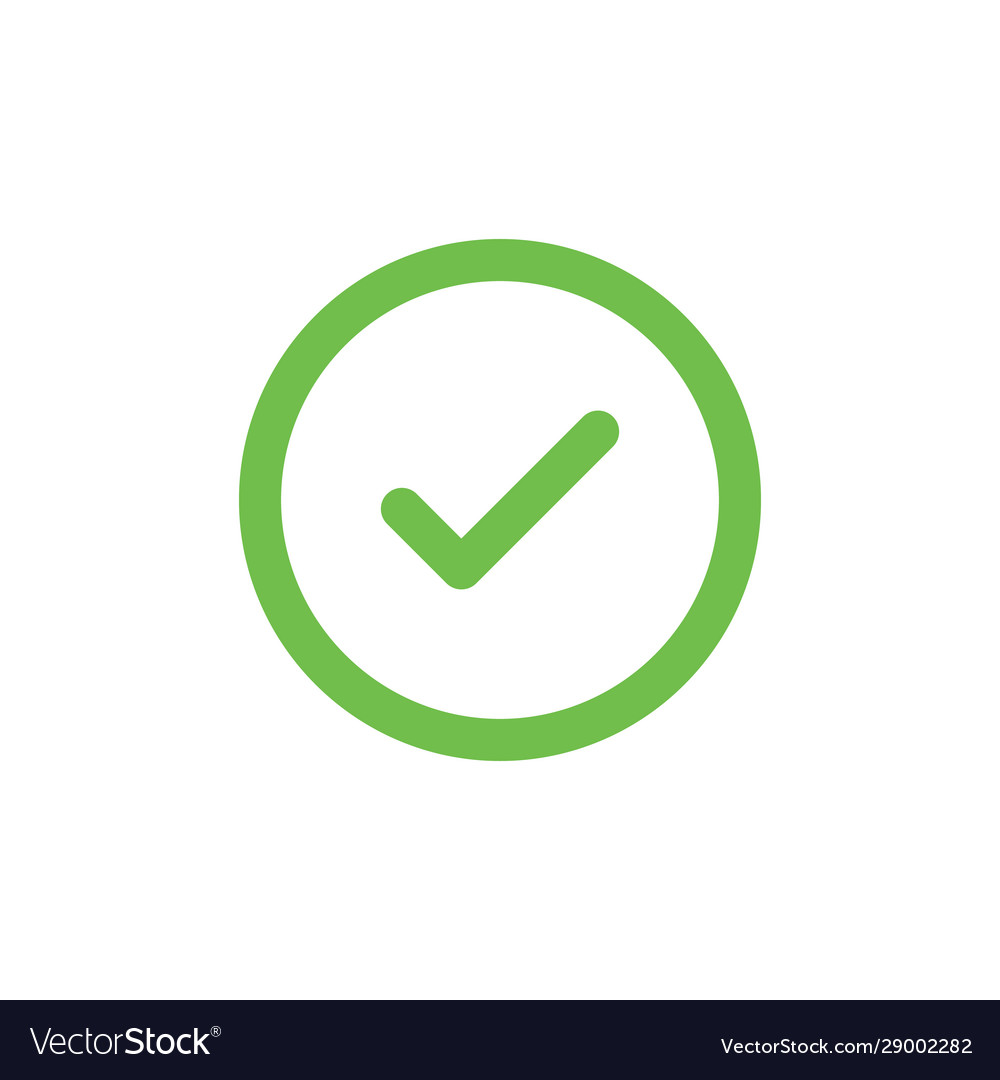 ‹#›
VOCABULARY
3Ts
PHILANTHROPIST
PHILANTHROPY
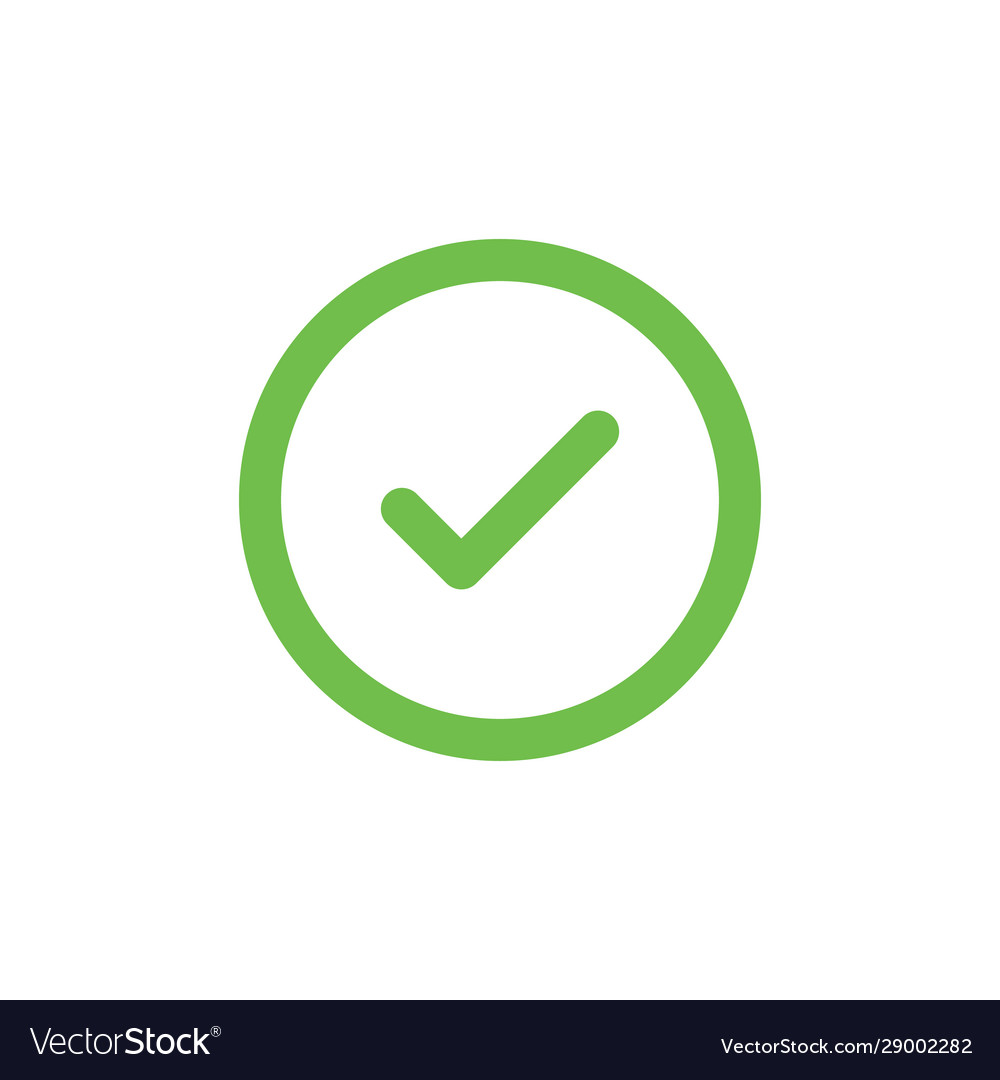 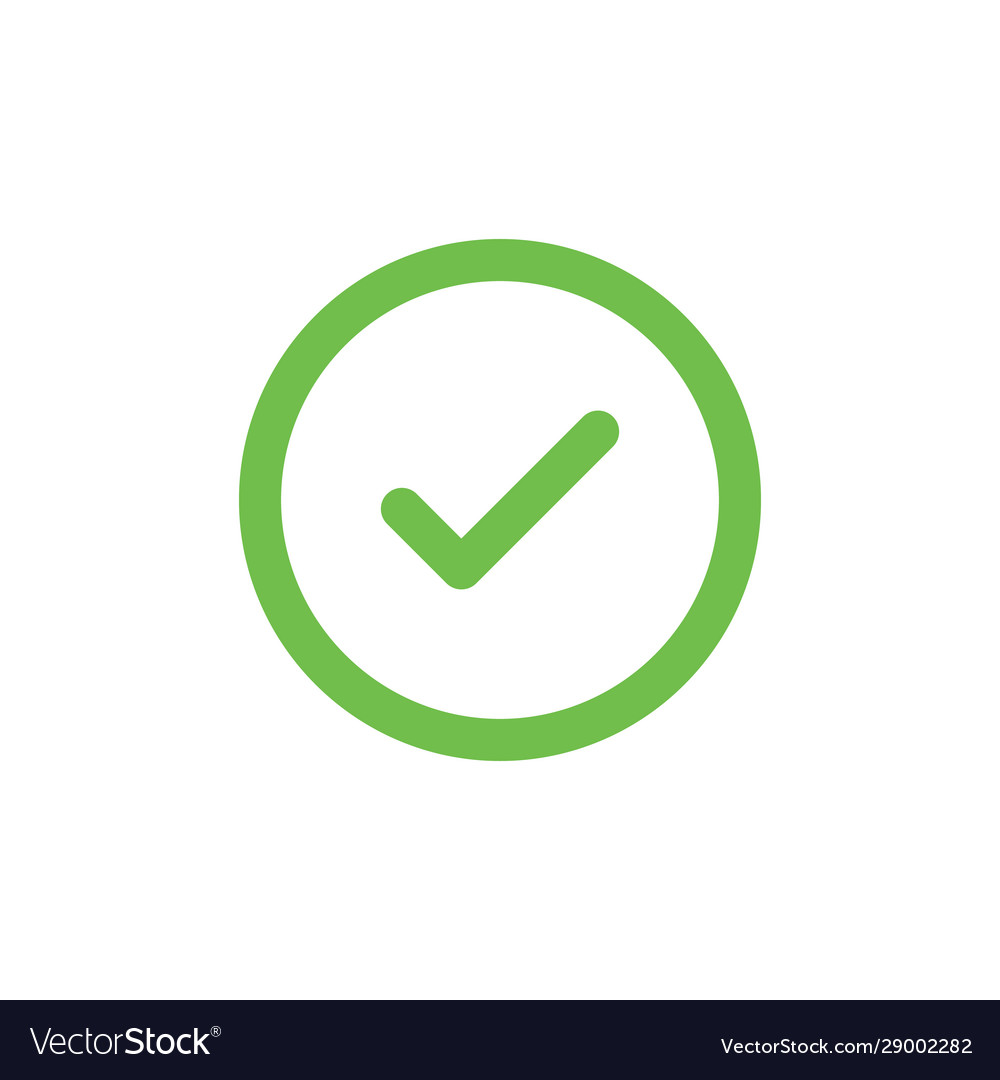 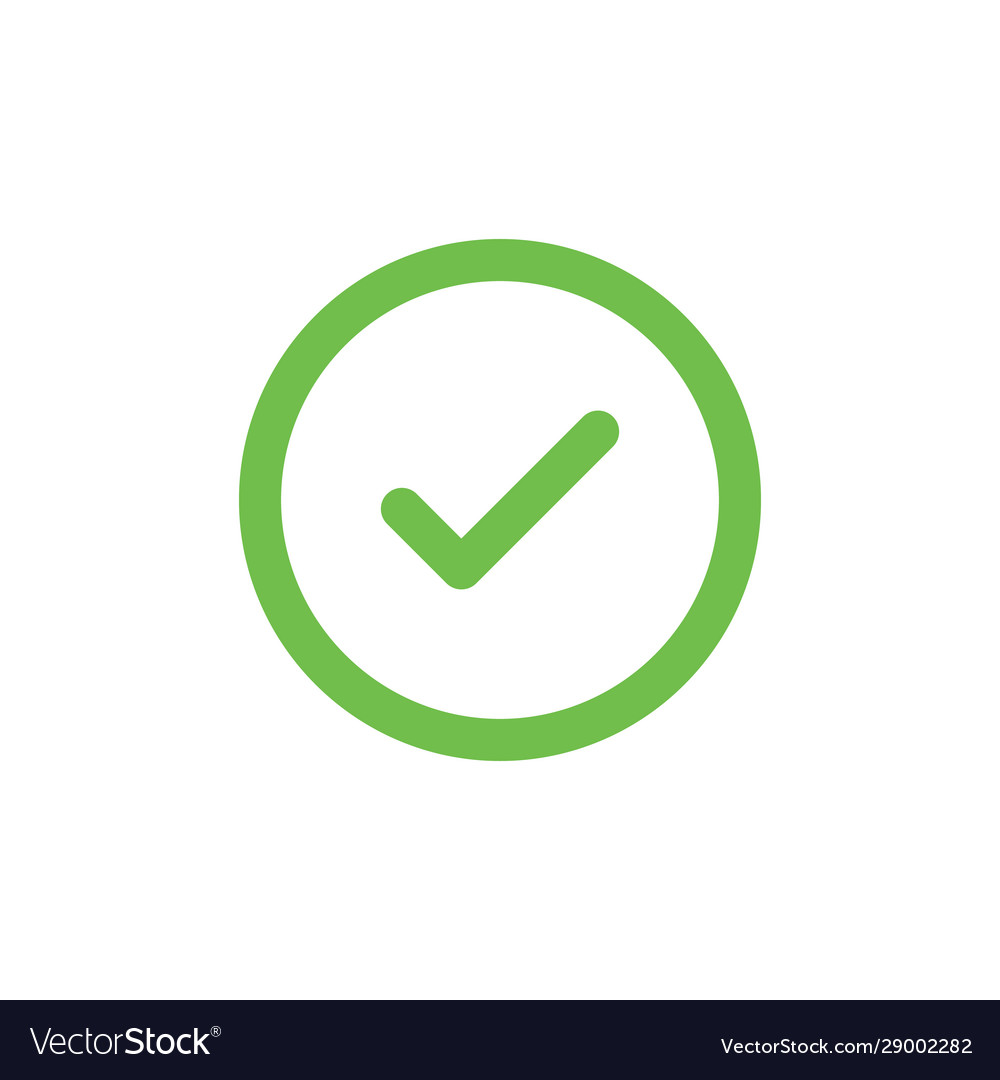 ‹#›